Chapter 15 Part II
Acid Deposition: Much Less of Problem Than it Used to Be
All rain is naturally acidic. 
AS CO2 reacts with water it lowers the pH from 7.0 to 5.6. 
Acid deposition refers to rain with a pH lower than 5.6. 
Anthropogenic as well as natural causes.
How Acid Deposition Develops
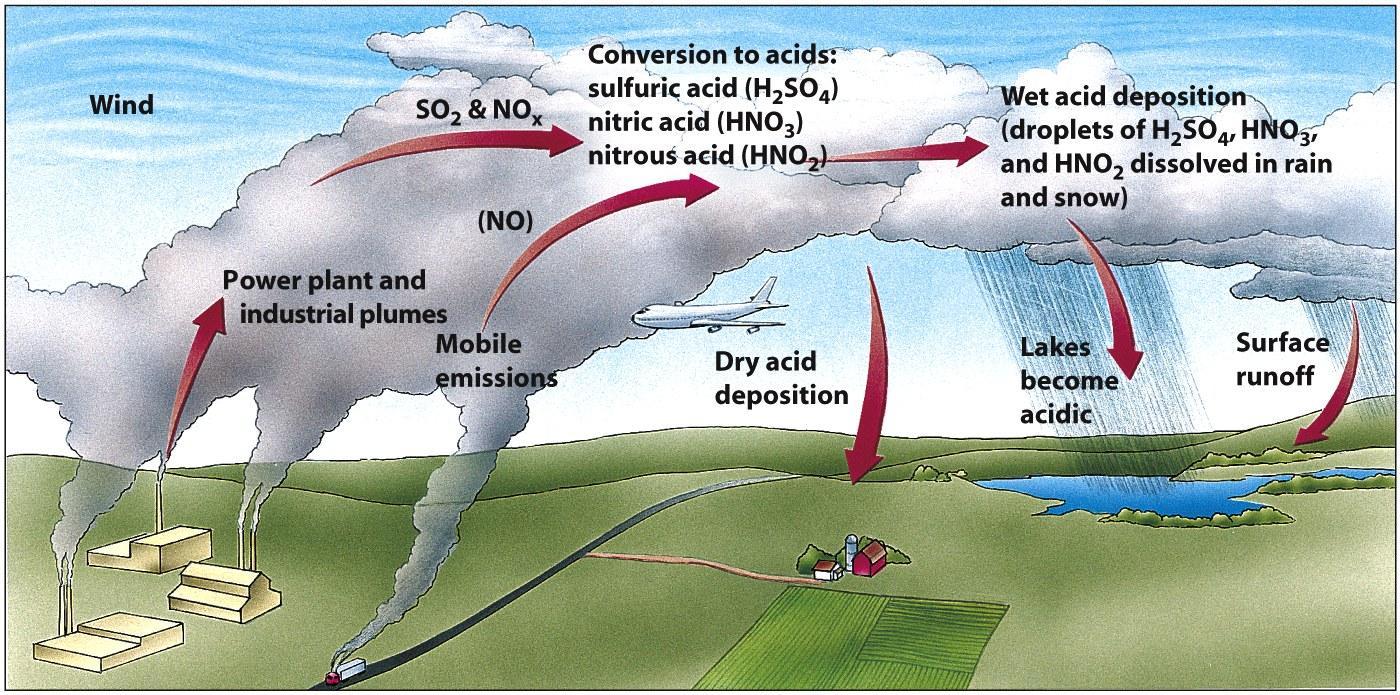 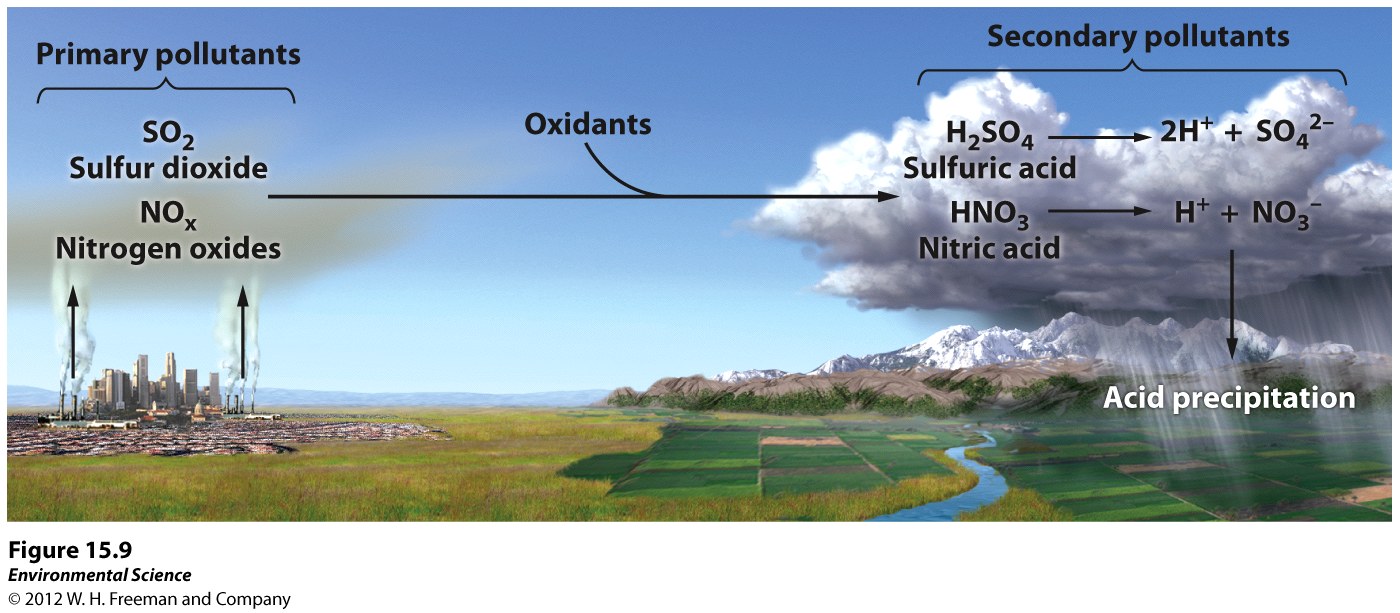 How Acid Deposition Forms and Travels
Nitrogen oxides and sulfur dioxides(primary pollutants) are released into the air. 

With water and oxygen they are transformed into secondary pollutants nitric acid and sulfuric acid. 

These break down further producing nitrate, sulfate and other inorganic pollutants.
Pollutants may travel several thousand kilometers. 

Eventually washed out and deposited. 

Has reduced since the Clean Air Act of 1970.
Effects of Acid Deposition
Greatly effects aquatic ecosystems. 
Decreases species biodiversity. 
Can lead to mobilization of metals. 
Can effect food sources. 
Does not really effect humans directly. 
Can effect human built structures.
Effects of Acid Deposition
(1) Declining Aquatic Animal Populations

(2) Thin-shelled eggs prevent bird reproduction
Because calcium is unavailable in acidic soil

(3) Forest decline
Ex: Black forest in Germany (50% is destroyed)
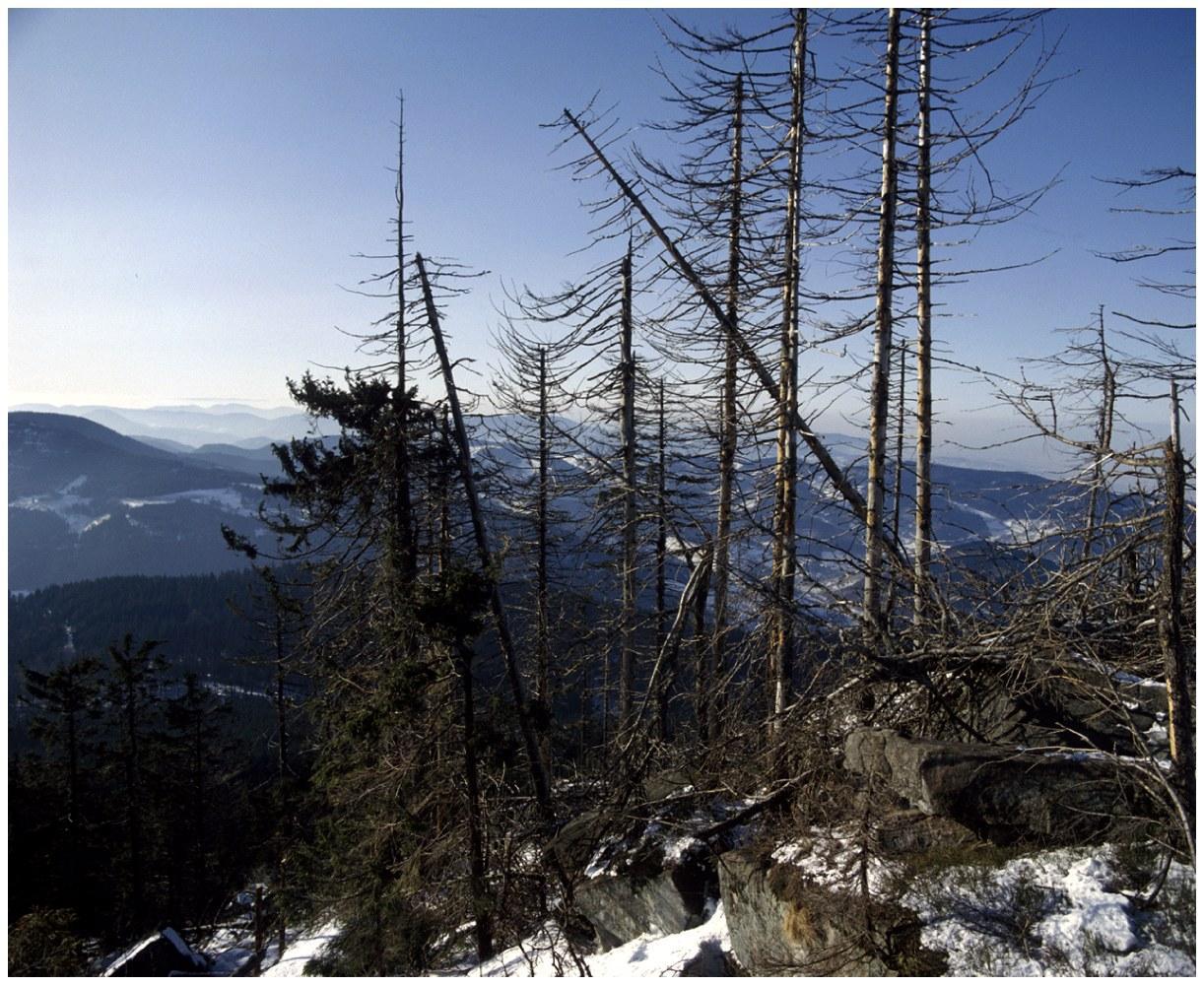 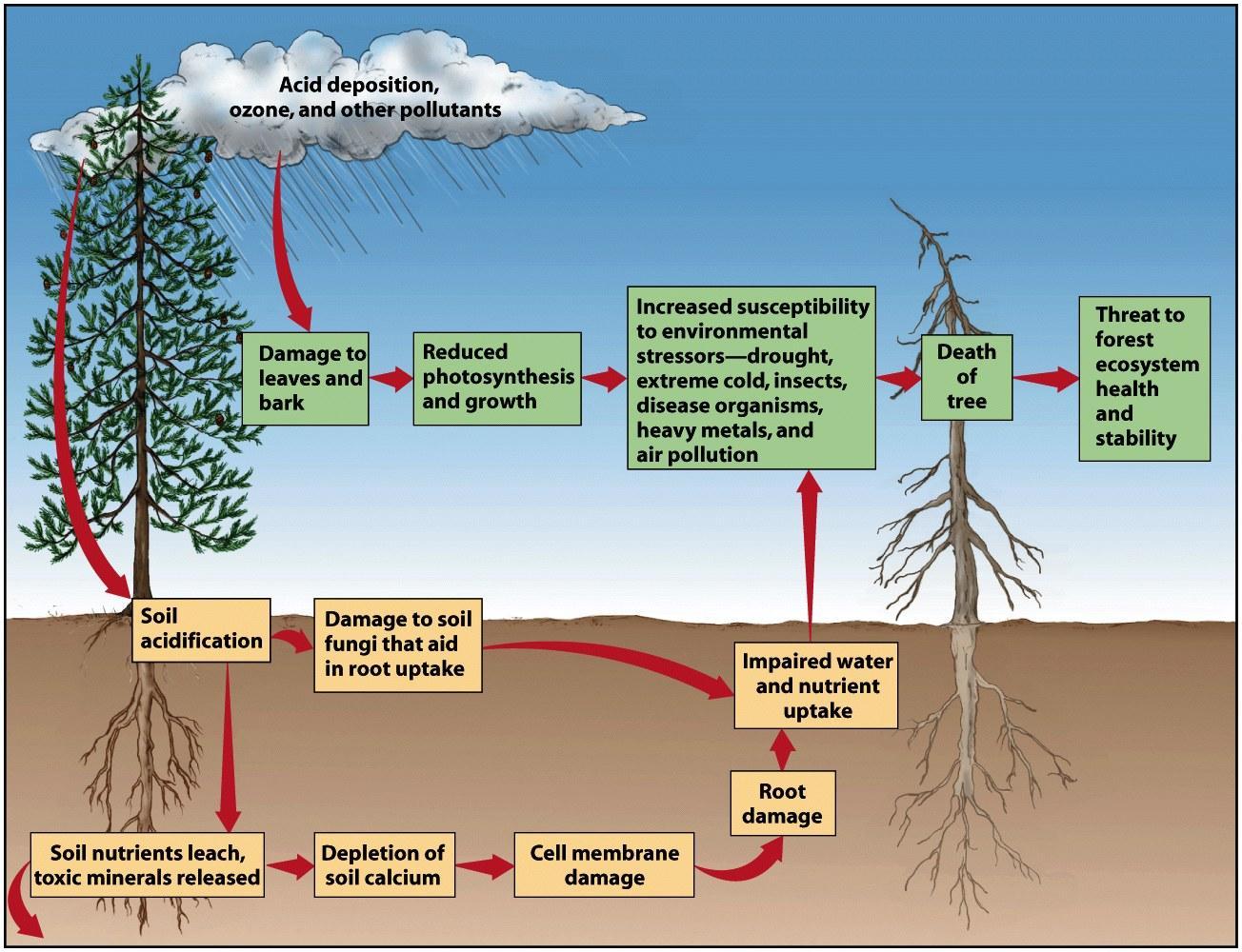 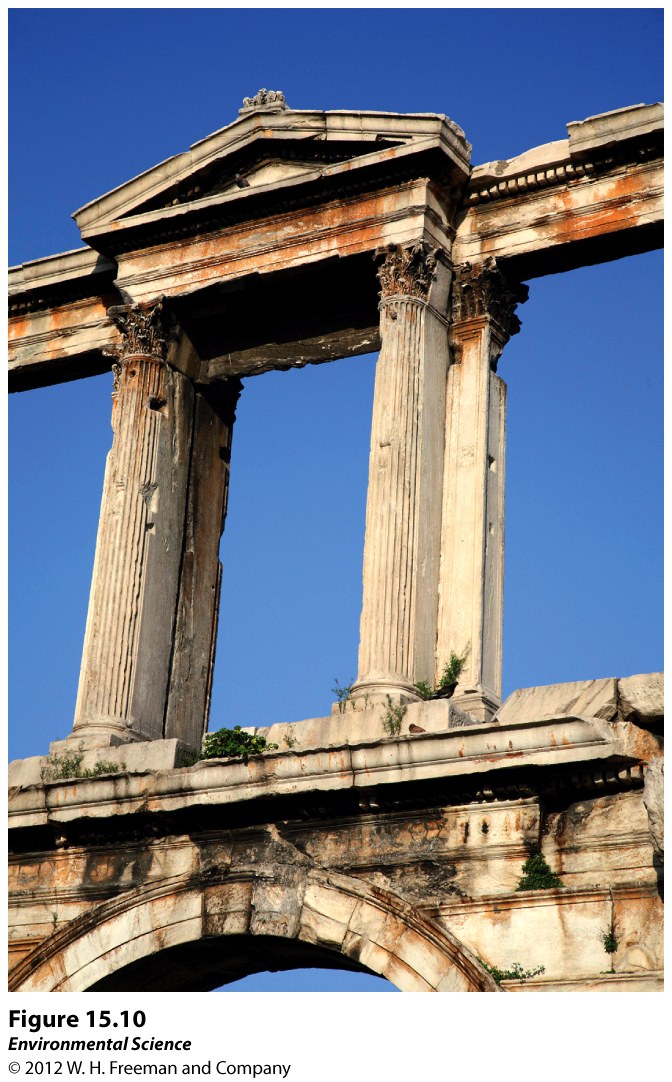 Pollution Control: Prevention, Technology and Innovation
The best =s avoid them in the first place!
Low sulfur coal or oil is the best by far. 
Alternative energy sources!?
Controlling Air Pollution
How successful has the Clean Air Act been?

What are some specific technologies to reduce emissions from cars, power plants, etc?
The Clean Air Act is Working!
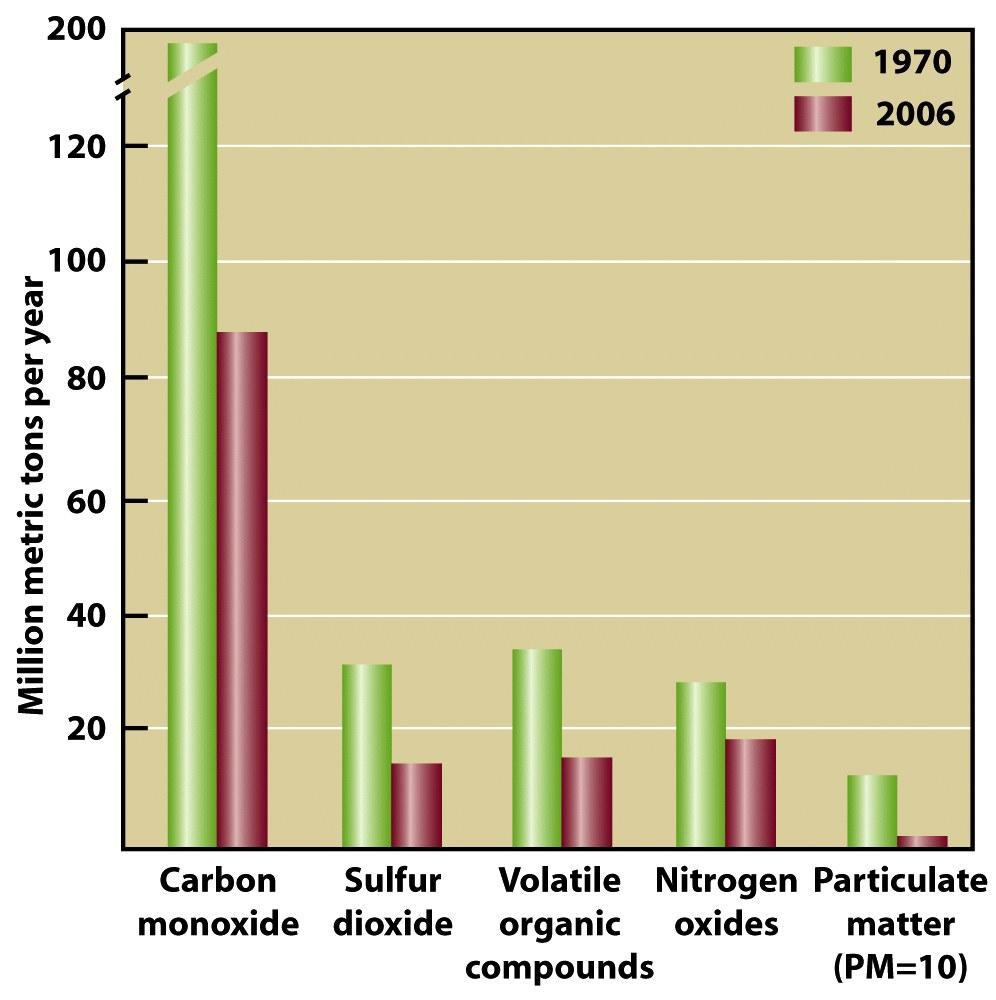 Control of Sulfur and Nitrogen Oxide Emissions
Removal of sulfur dioxide from coal exhaust during combustion by fluidized bed combustion. 
Heated calcium carbonate absorbs sulfur dioxide and produces calcium sulfate. 

Catalytic Converters: reduces nitrogen oxide and carbon monoxide emissions.
“Fluidized Bed Combustion” technology
Mix coal with limestone before burning to neutralize SO2 before it is emitted
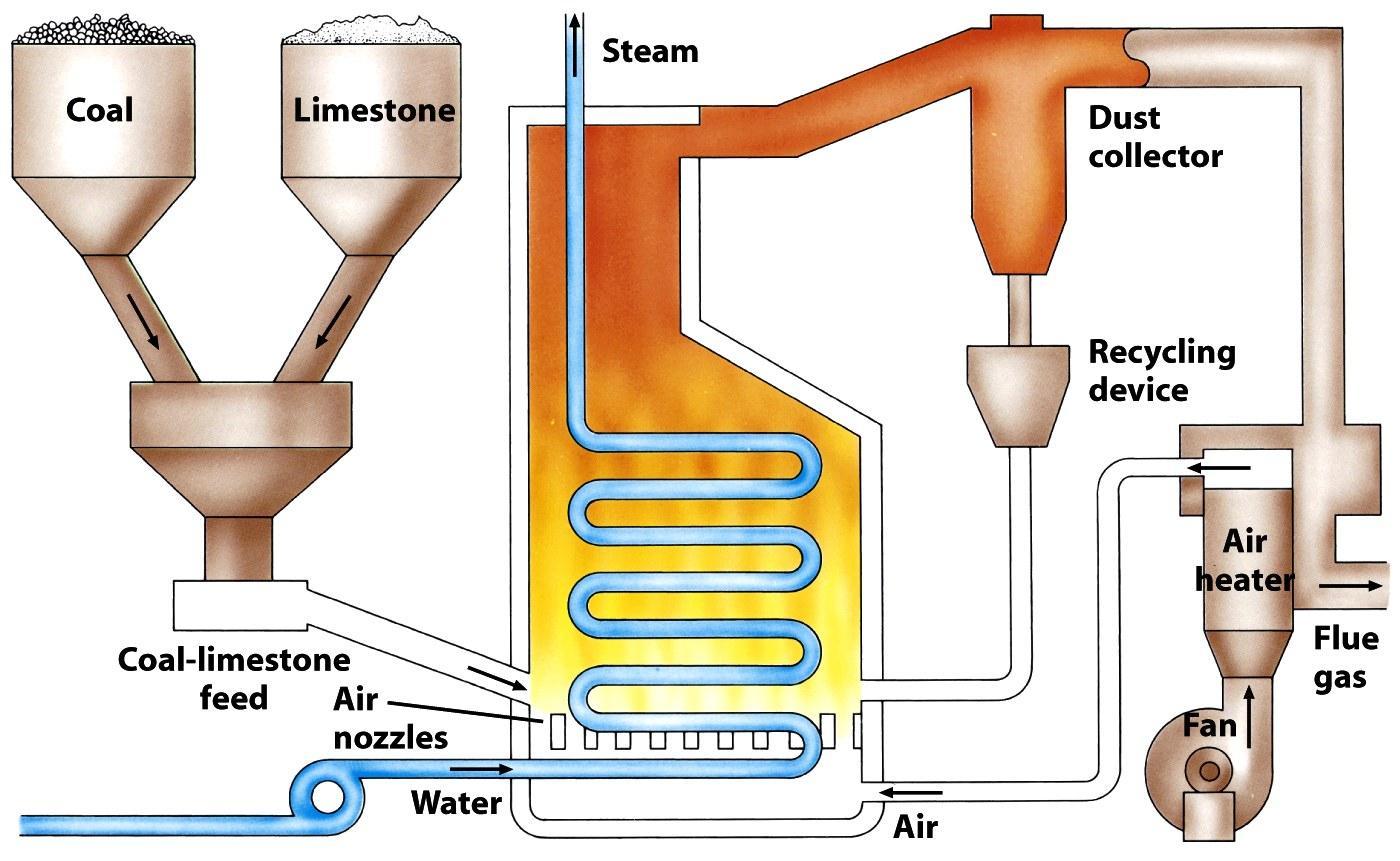 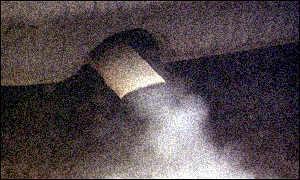 Catalytic Converters(reduce NOX from cars)
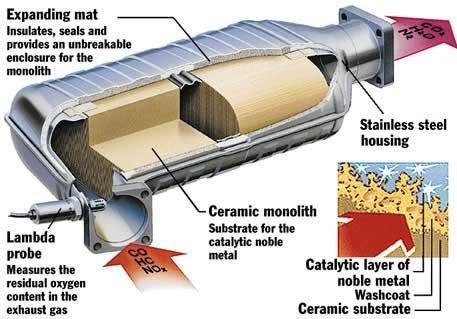 Control of Particulate Matter

Gravitational Settling. 
Fabric filters. 
Baghouse Filter: removes 100% of particulate matter. 
Electrostatic precipitators: electric charge can make particles coalesce so they can be removed. 
Scrubber: particles are scrubbed by water droplets. 
All require the use of more fuel and result in more carbon dioxide release.
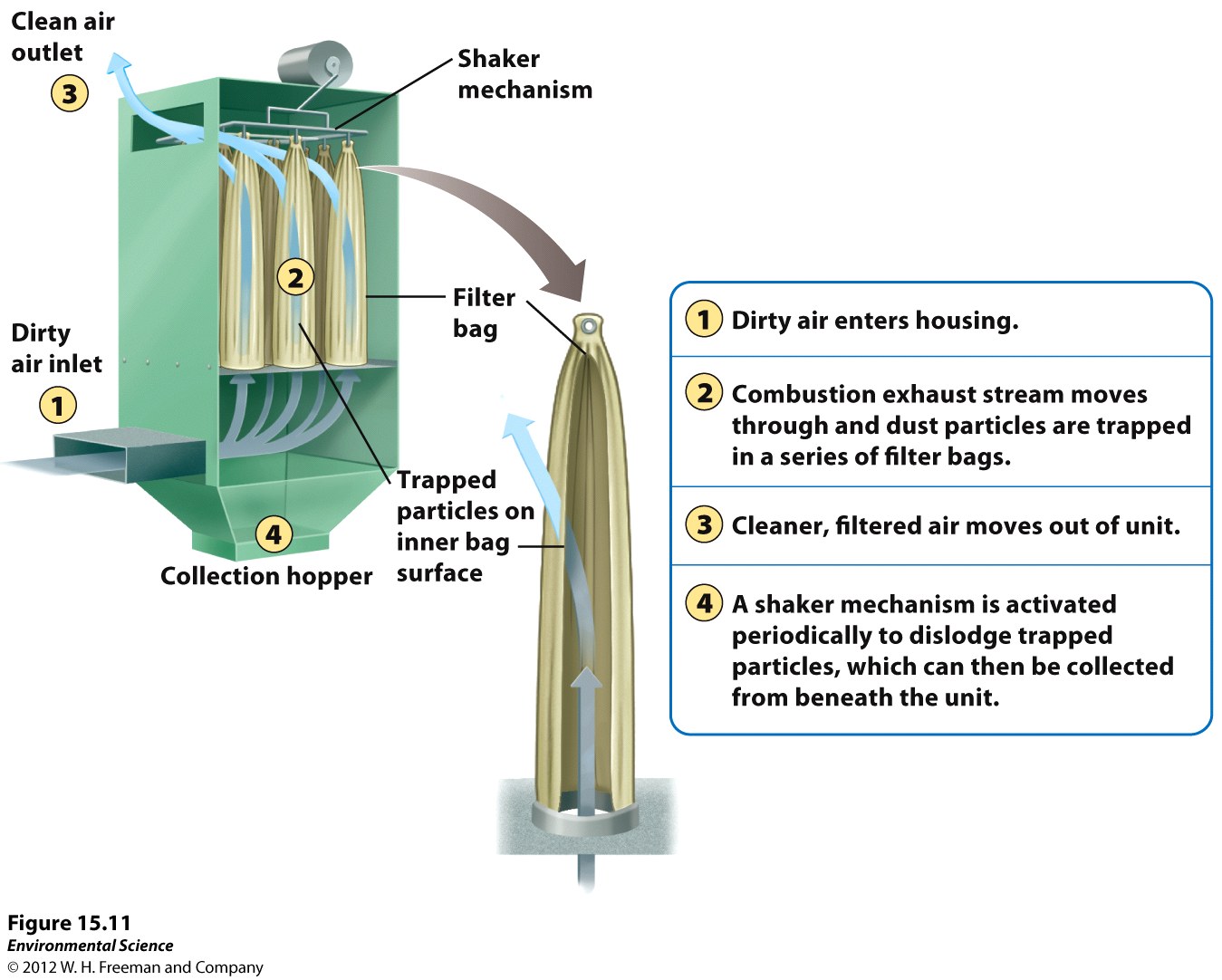 The Baghouse Filter
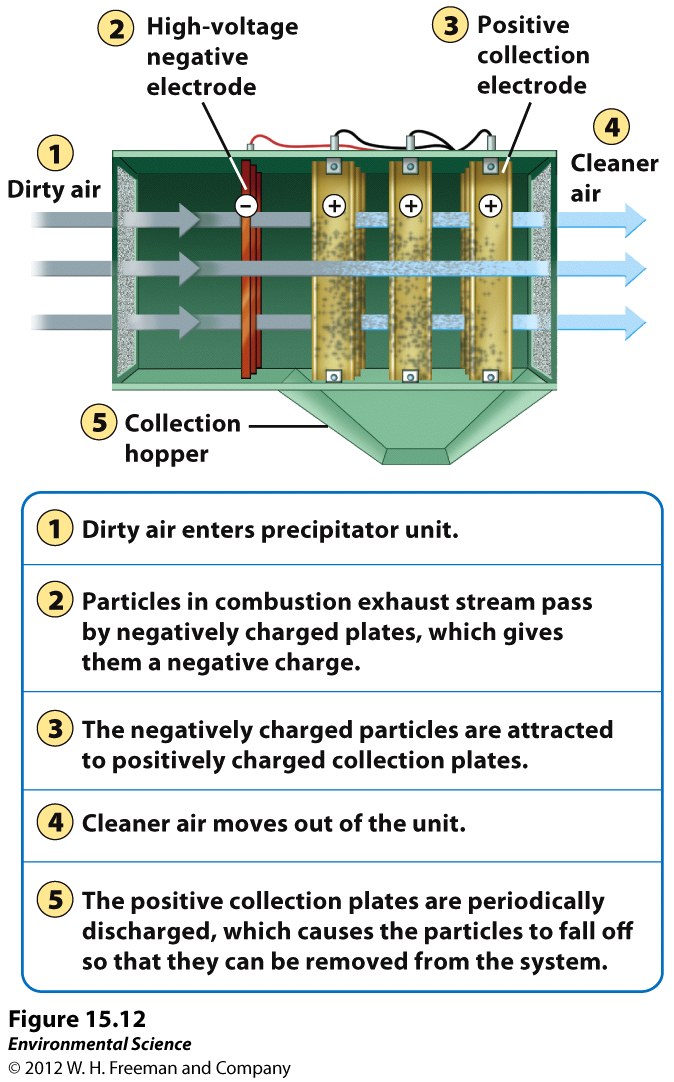 Electrostatic Precipitator
Controlling Particulate Matter
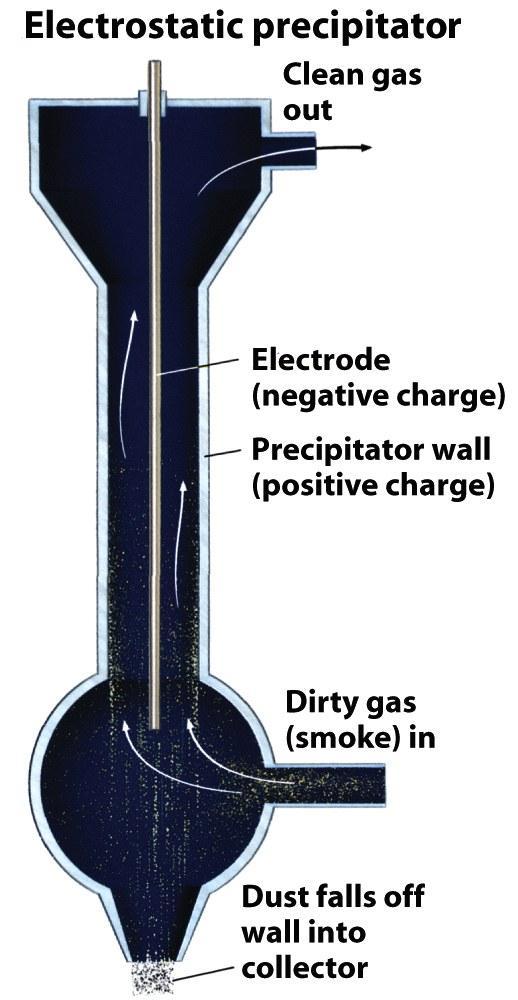 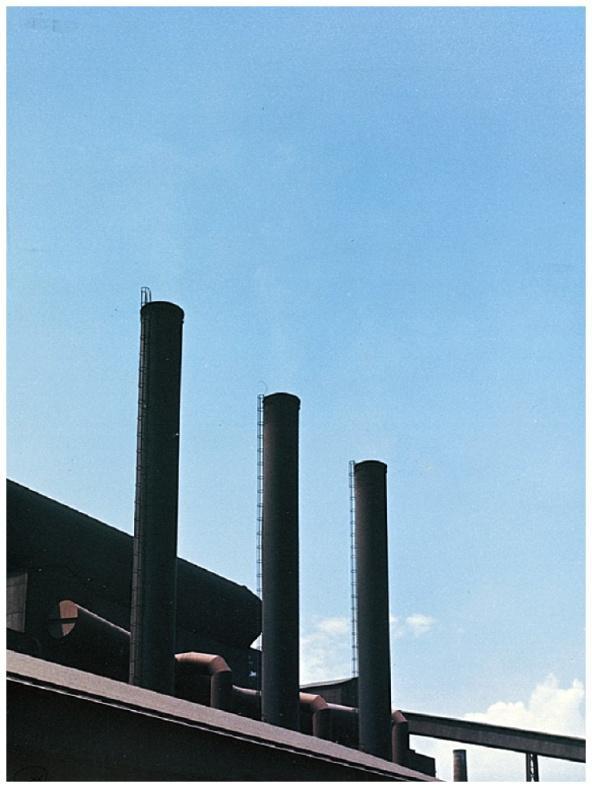 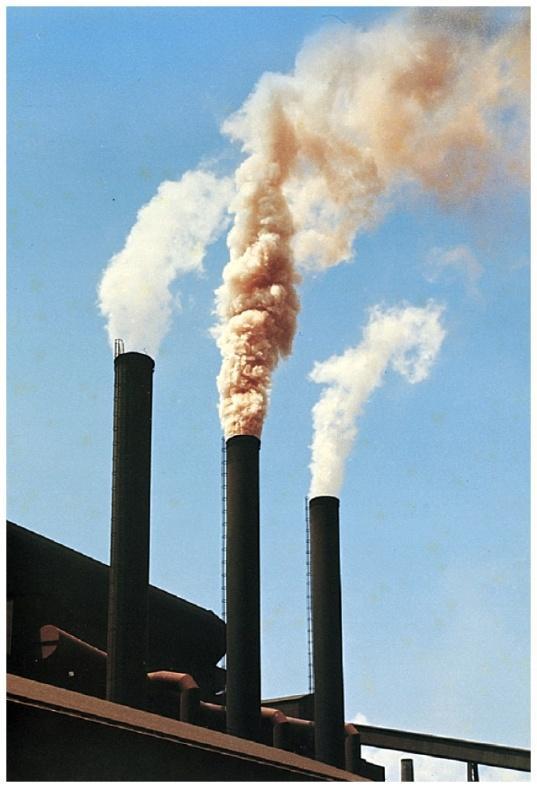 Without Electrostatic precipitator
With Electrostatic precipitator
Scrubbers
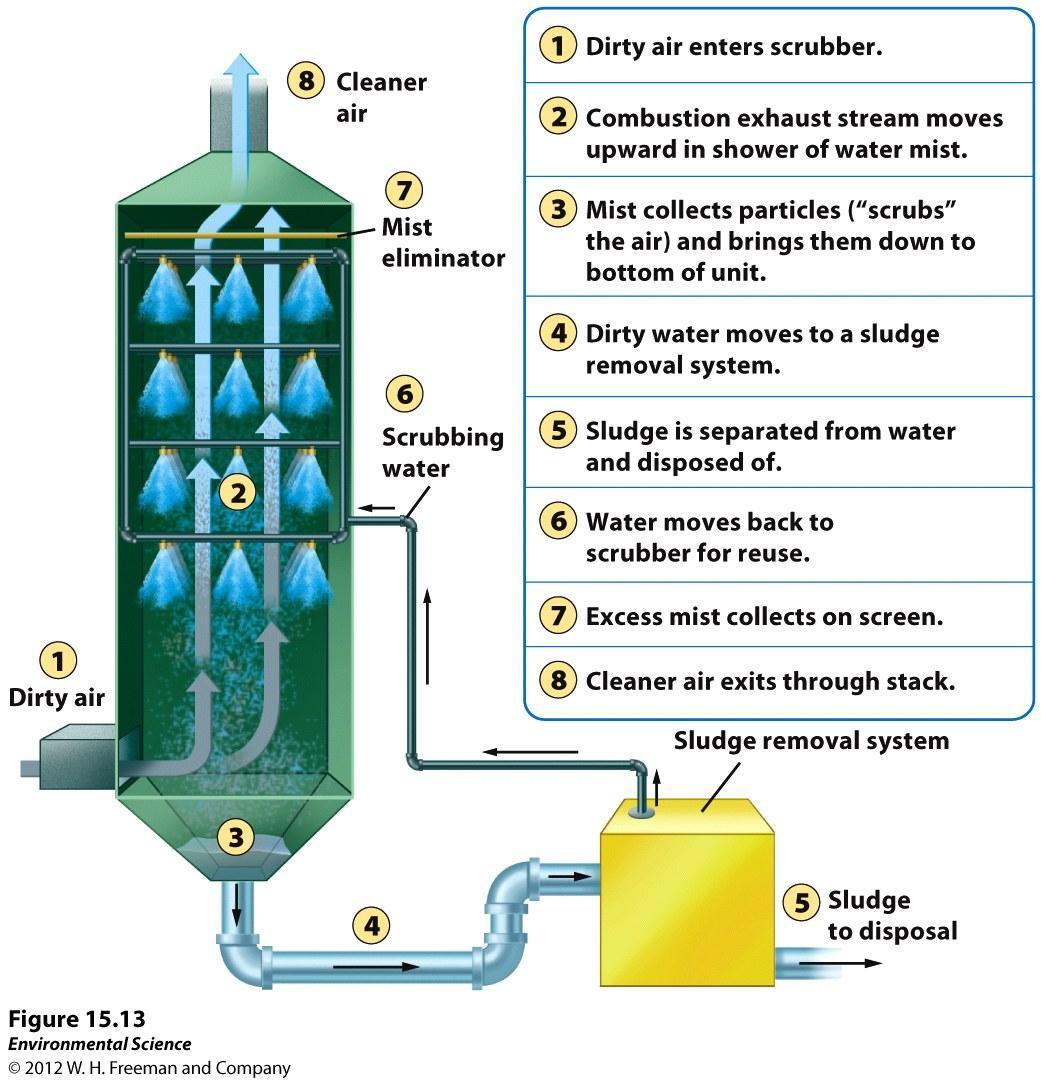 Capture PM in a “mist” after combustion
Permits for Pollution Control
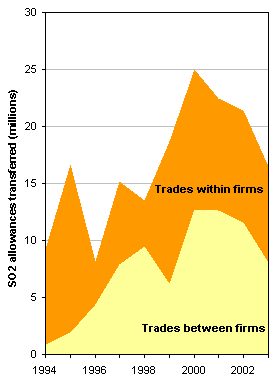 Let’s turn the right to pollute into a commodity

Set a number of allowances and buy and sell them in a free-market system

SO2 permit auction/trading: 
23.5 million tonnes → 10.3 million tonnes from 1982 to 2008
Smog Reduction 

Have to reduce primary pollutants (VOCs) because the presence of these leads to the production of Ozone(secondary pollutant) which is the main component of photochemical smog.
Ozone
Where is the “Ozone Hole”?

What effects does ozone depletion have?

What substances cause ozone depletion?

Will the ozone layer recover?
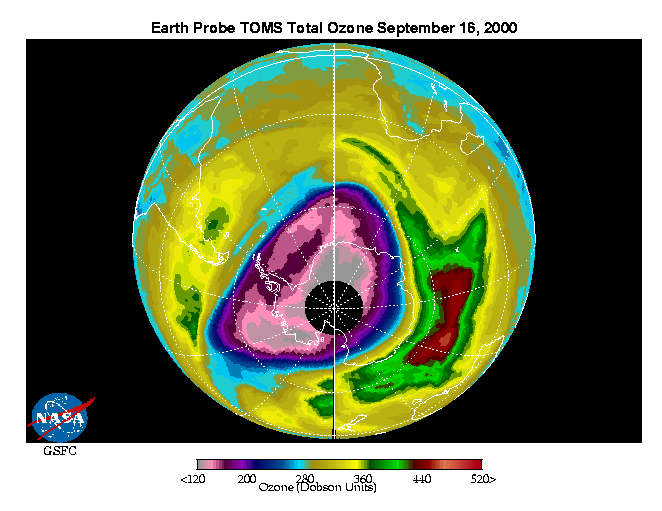 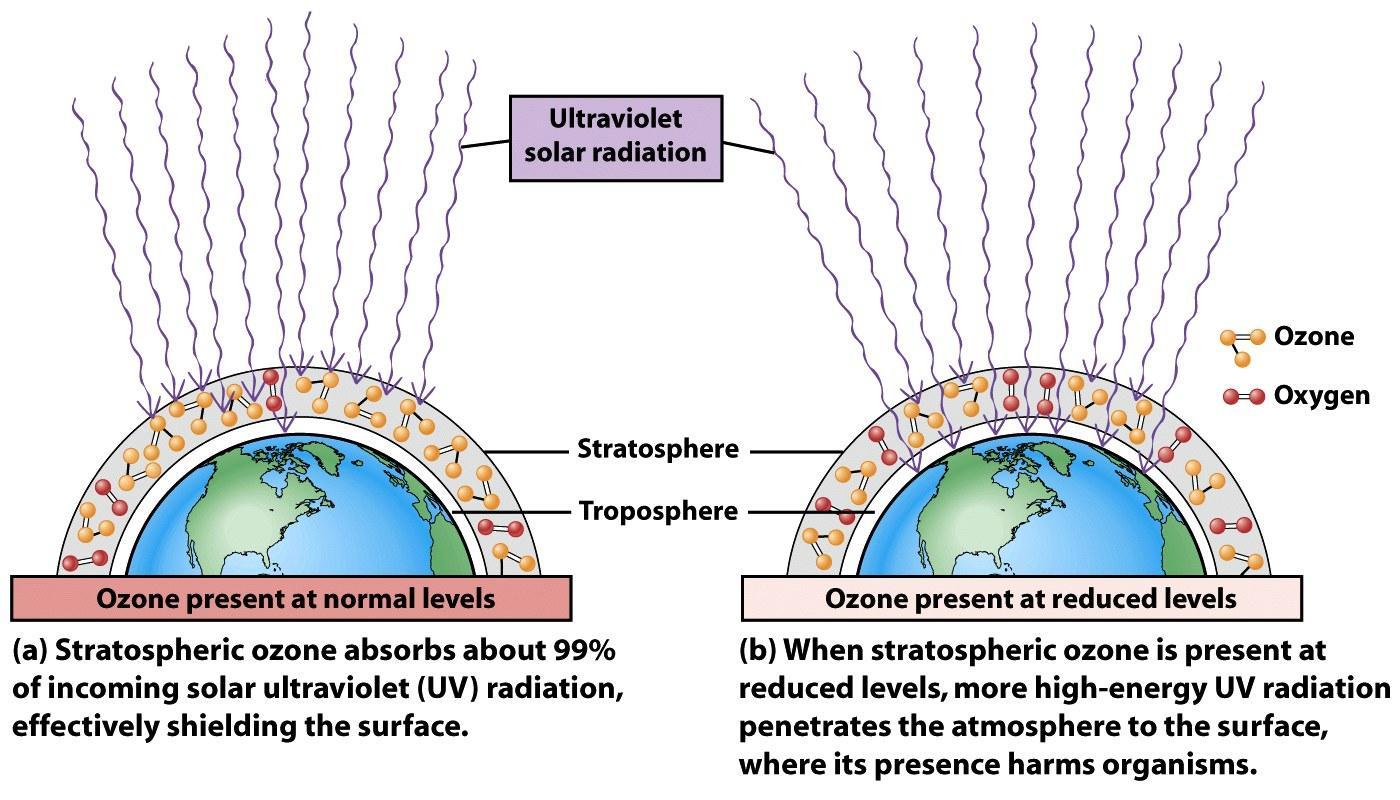 Increased UV-so what?
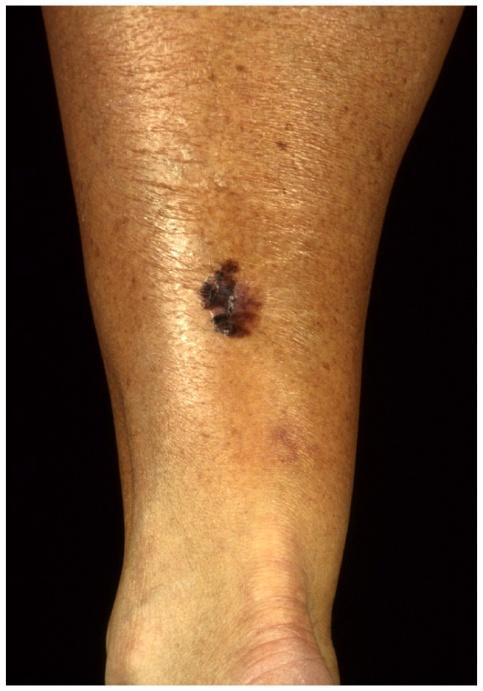 marine phytoplankton (food webs)
amphibian populations
skin cancer (melanoma)
Cataracts
damage to crops & forests
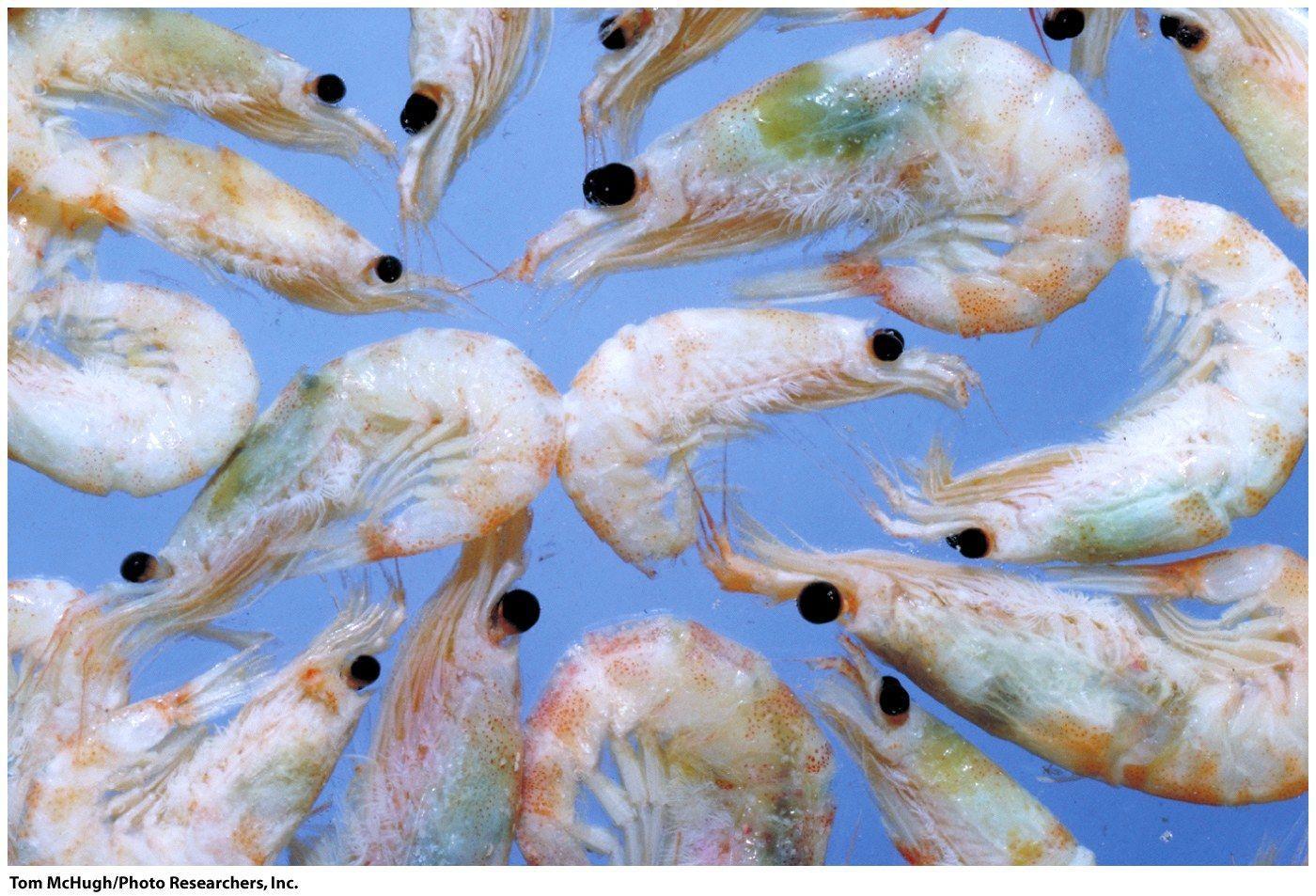 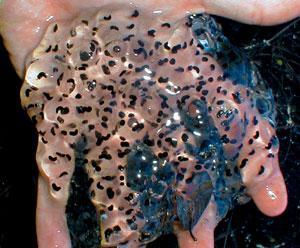 Stratospheric Ozone Layer: Protection from Ultraviolet and Solar Radiation
Benefit of Stratospheric Ozone

UV spectrum: UV-A, UV-B, and UV-C
UV-A: passes through atmosphere and possibly initiates skin cancer. 
UV-B, UV-C: can cause cancer but are absorbed by ozone.
UV-C Radiation breaks bonds holding together the oxygen molecule: 

O2 + UV-C -----  2O

O2 + O --------- O3

O3 + UV-B or UV-C --- O2 and O

Ozone the only one to absorb UV-B

Remember this is all in the stratosphere!!
Chlorofluorocarbons (CFCs): come from aerosols, refrigeration, air conditioning, making Styrofoam, etc. 

O3 + Cl ------- CIO + O2

ClO + O ------ Cl +O2

 Ends up: 

O3 + O ---- 2O2

Chlorine can catalyze many (100,000) ozone molecules before it leaves the stratosphere.
Nitrogen oxides, bromines, and carbon tetrachlorides can are anthropocentric compounds that can destroy stratospheric ozone.
Depletion of the Ozone Layer

Noticed in the mid-1980s that the ozone over Antarctica and the Artic was depleting. 
This Ozone hole was seasonal: August through November in the Southern Hemisphere (Antarctica).
Efforts to Reduce Ozone Depletion

1987 Montreal Protocol on Substances that Deplete the Ozone Layer. 
Goal was to decrease the CFCs.
Slow process but has been proven to be successful. 
Number of skin cancers should decrease as well.
Indoor Air Pollution
Causes more deaths every year compared to outdoor air pollution. 

Developing Countries
Cooking and heating homes with biomass, coal, and little ventilation. 
Increases risk of acute respiratory infections, pneumonia, bronchitis, and cancer. 
Results in 1.6 million deaths per year, 56% occur among children less than 5 yrs old.
Developing Nations’ Indoor Air Pollution:
Wood, Dung, Coal to heat and cook
Women & Children at risk
PM & CO pollutants
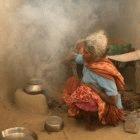 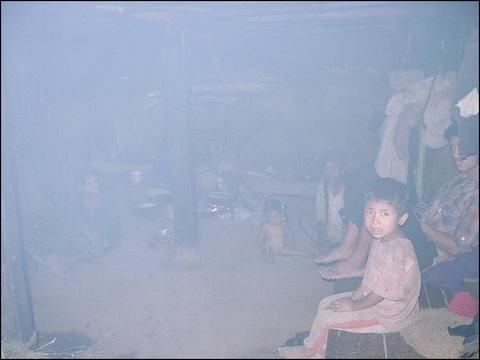 Indoor Air and Developing Nations
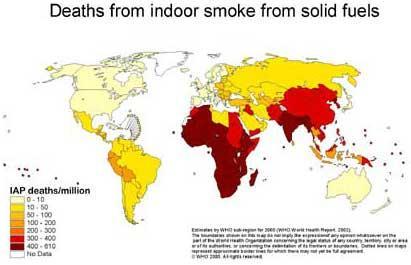 Developed Countries

People spend a lot of time in their homes. 
Homes are more tightly insulated. 
More materials made out of plastics and oils.
Most common indoor air pollutants in Developed Countries:
Radon (product of Uranium decay; enters basements) 
cigarette smoke
carbon monoxide 
nitrogen dioxide
formaldehyde (a VOC from glues and furniture)
pesticides
lead
cleaning solvents
ozone and asbestos
Asbestos

Long, thin, fibrous, silicate mineral with insulating properties. 
Can cause lung cancer and respiratory diseases. 

Carbon Monoxide

Malfunction of gas heaters. 
Colorless, odorless. 
Binds to hemoglobin better than oxygen, causes death.
Radon

Radon-222 is a radioactive gas that occurs from the decay of uranium. 
Occurs in granite and underlying bedrock. 
Can attach to dust particles. 
2nd leading cause of lung cancer.
VOCS in Home Products

Found in glues and paints. 
Formaldehyde found in carpets and cabinets. 
Detergents, dry cleaning fluids, deodorizers, and solvents contain VOCS are harmful if inhaled.
Sick Building Syndrome

Newer buildings are sealed to prevent energy loss in heating and air conditioning. 
New buildings often contain synthetic materials, glues, or solvents that have not completely aired out.